Assembly of the KAGRA 4-fiber sapphire prototype suspension
Kieran CraigA，Rahul KumarB，Ayako HagiwaraB，Takahiro MiyamotoA，Toshikazu SuzukiB，Takayuki TomaruB，Kazuhiro YamamotoA

A – ICRR
B - KEK
2016 September 22
The meeting of Physical Society of Japan
@Kihana campus, University of Miyazaki, Miyazaki, Miyazaki
The KAGRA Cryogenic Payload
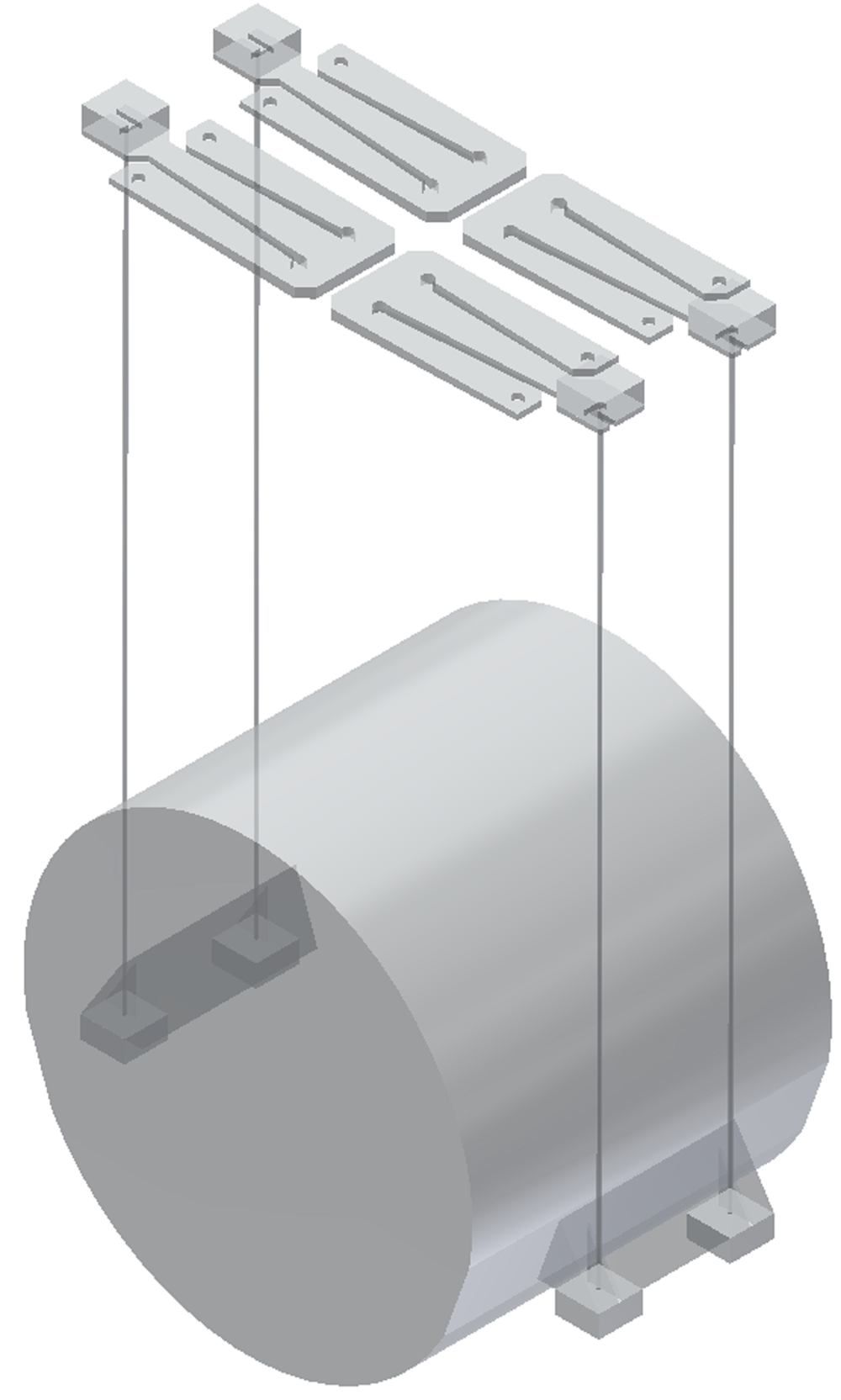 Here, only sapphire parts of suspension shown
Sapphire parts:
Top: blade springs
Clamped to intermediate mass
Middle: fibers
Bottom: Ears and mass
2
The KAGRA Cryogenic Payload
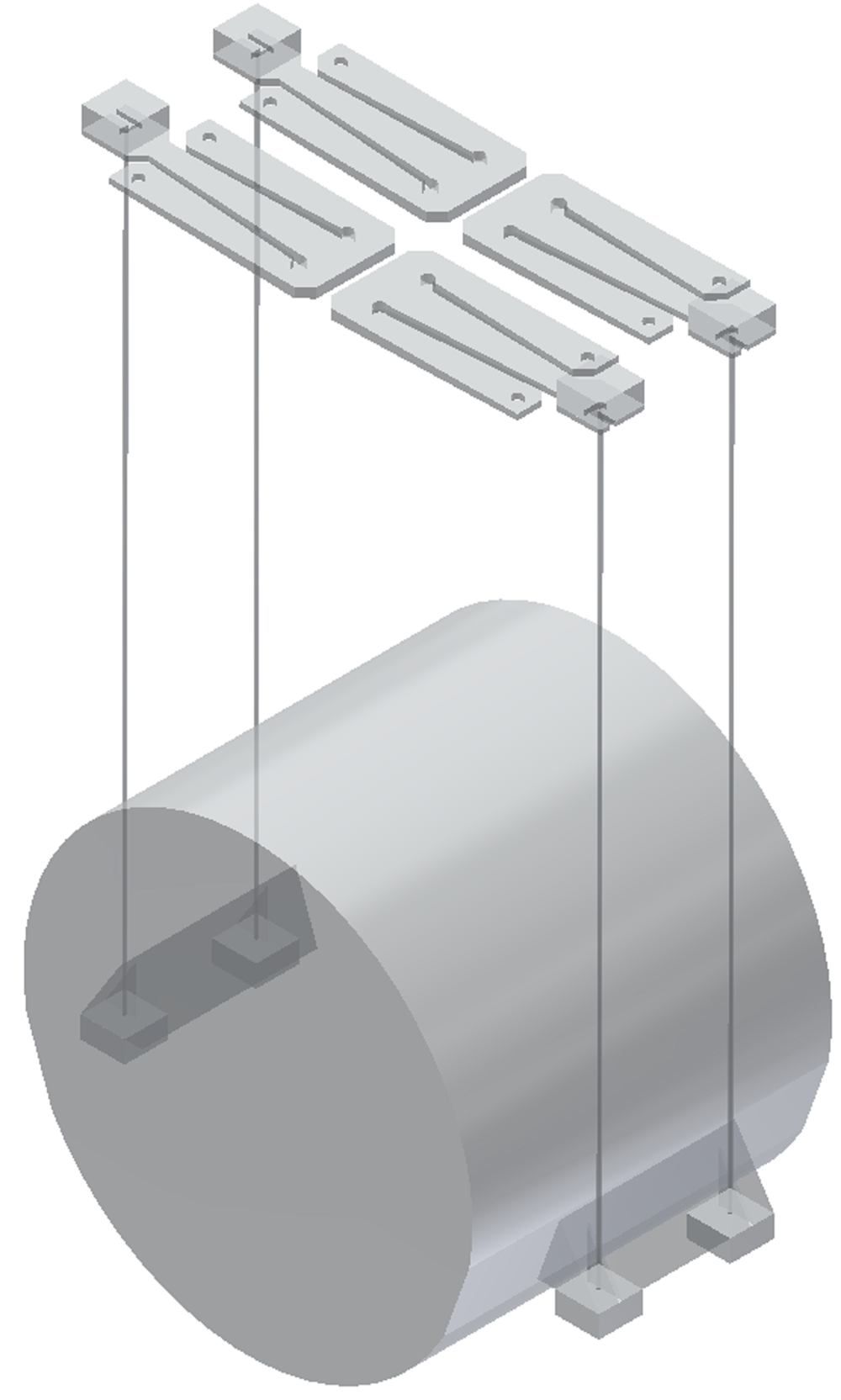 Joints need high strength, high thermal conductivity, low thermal noise
Indium will be used at fiber nail heads
Not load bearing
HCB will be used for joining ears to mass
3
Prototype
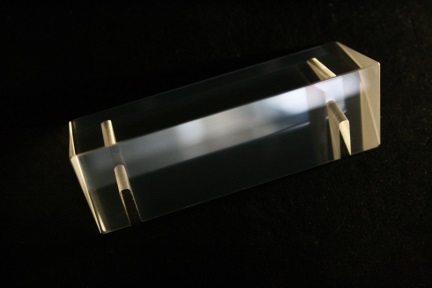 Sapphire ear
In this time, we apply HCB between sapphire cylindrical bulk as dummy of mirror and sapphire ears.
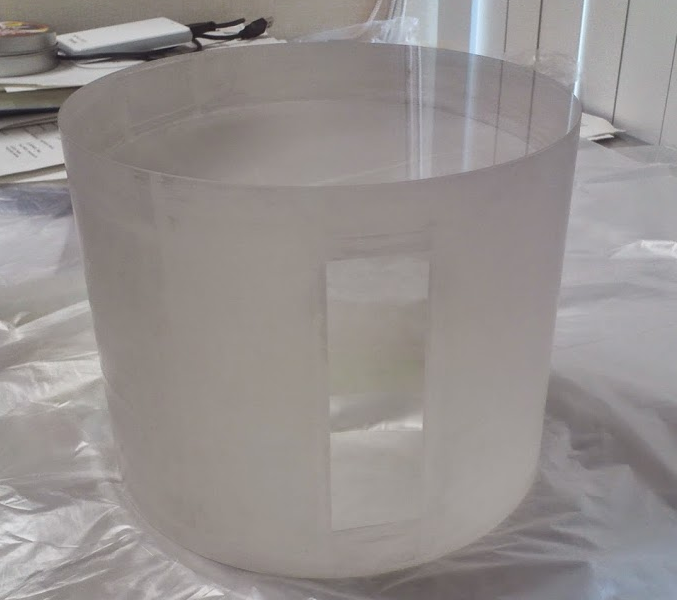 Sapphire bulk as dummy mirror
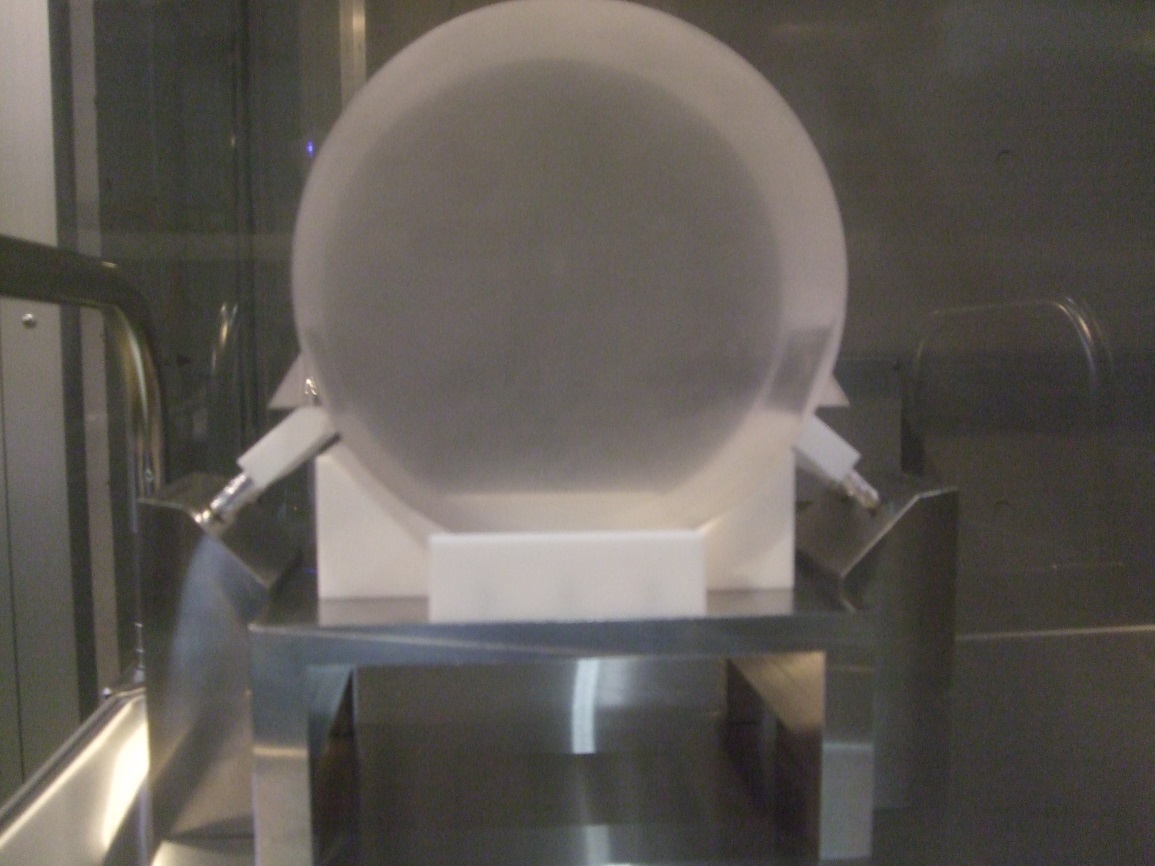 4
4
4
4
4
4
4
4
4
4
What is HCB?
Important point: after bonding, parts essentially become one piece. 
Cannot separate after bond has set
Ear positioning during bonding very important!
Bonding surfaces must be very flat in order to achieve strong bond
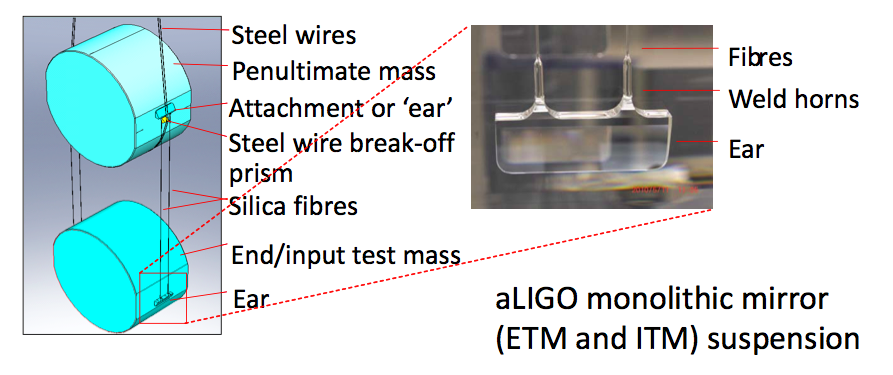 5
What is HCB?
HCB uses NaOH, KOH or Na2SiO3 solution to bond
Can bond silica based material as well as metal oxides
Hydroxide catalysis bonding (HCB) was first used by the gravity probe B experiment
Operation at 2.5K in UHV
HCB also used by Adv. LIGO and Adv. Virgo
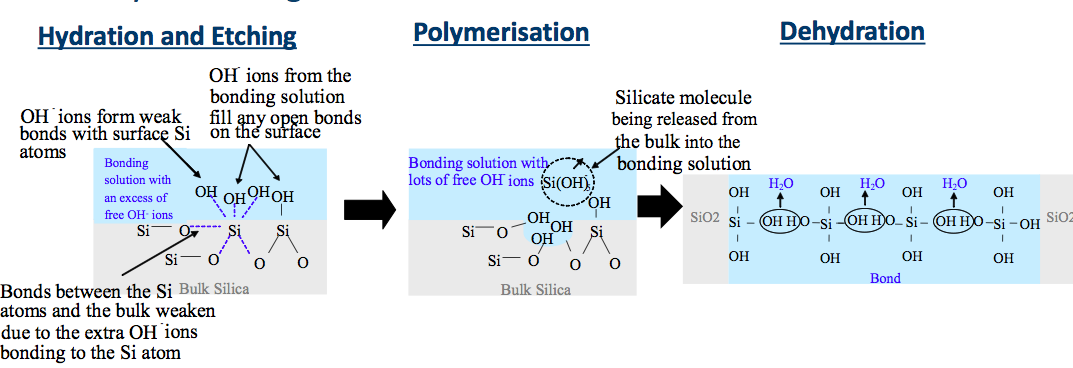 6
How do we do HCB?
HCB must be done in clean room (Virgo: ISO3)
Simplified “LIGO style” HCB procedure is as follows:
Rub bonding surfaces with cerium oxide paste and rinse with De-Ionised water (twice)
Rub bonding surfaces with sodium bicarbonate and rinse with DI water (twice)
Rinse surfaces with DI water followed by methanol
Apply bonding solution (1:6 sodium silicate to DI water)
Place pieces together for bonding
Position must be checked before bond sets
Virgo uses different procedure
7
Mass Cleaning
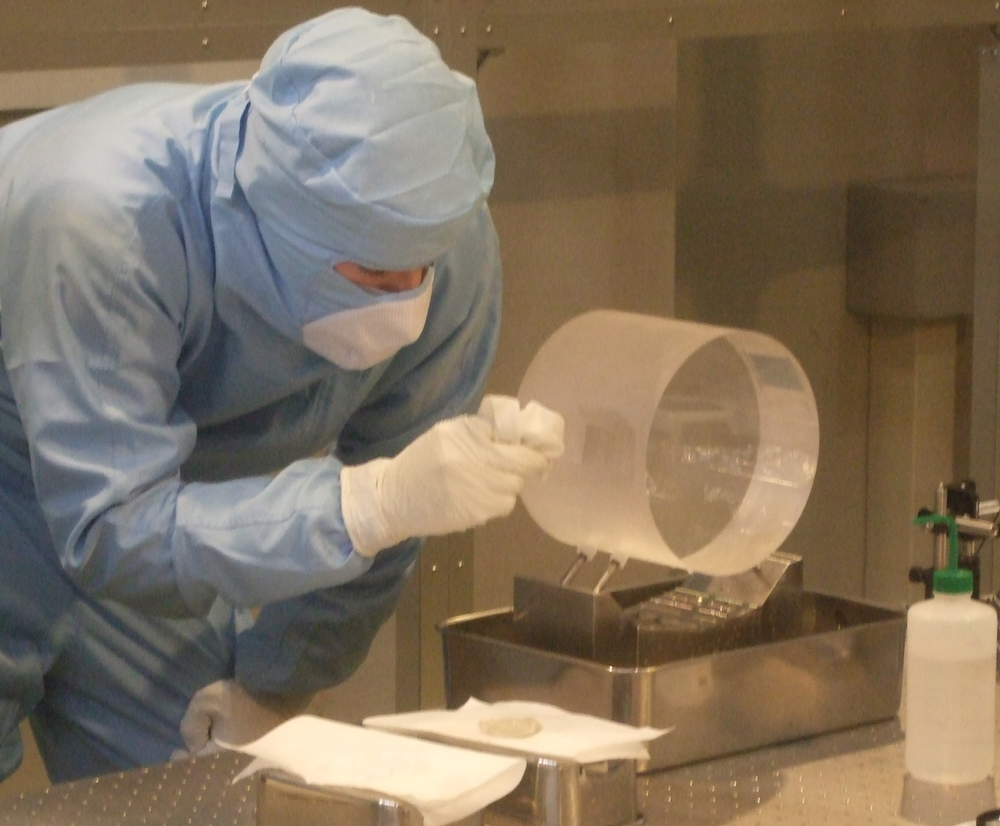 Flat cuts are cleaned to give a hydrophilic surface before the bonding
Cleaning should be carried out under ISO 3 or better
8
Bonding Jigs for KAGRA mirrors
Ear position very important for suspensions
KAGRA will use similar jig to Adv. Virgo
KAGRA bonding jigs developed in collaboration with U. Perugia
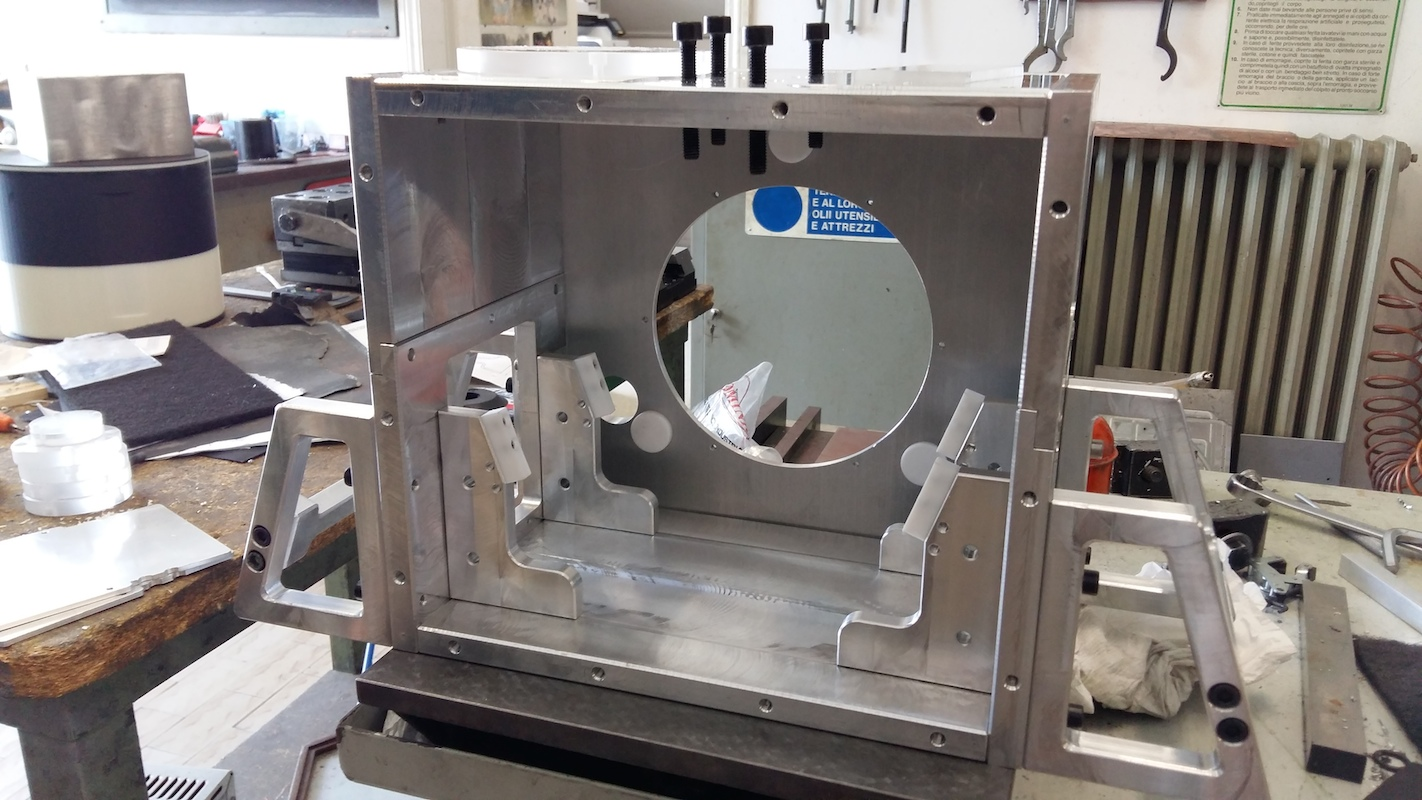 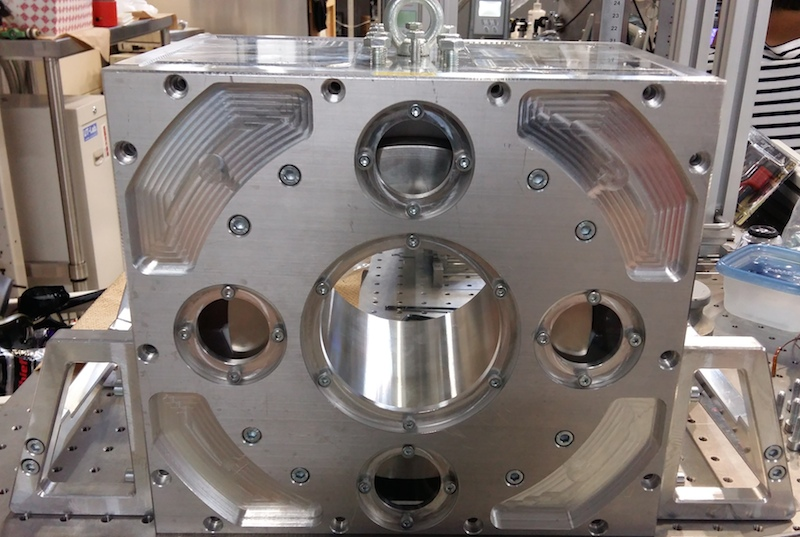 9
Bonding Jigs for KAGRA mirrors
Mirror is pressed on all sides by teflon
The box is rotated to rest on the handles during bonding
Handles parallel to mirror flats
Ear fixed in all degrees of freedom during bonding
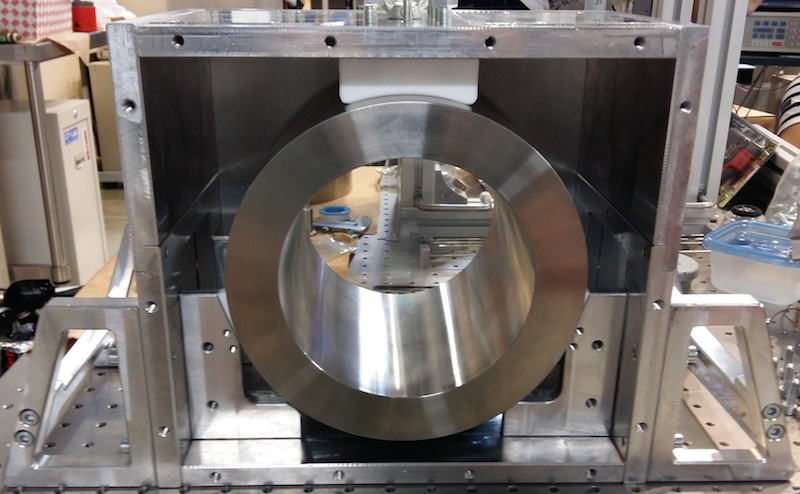 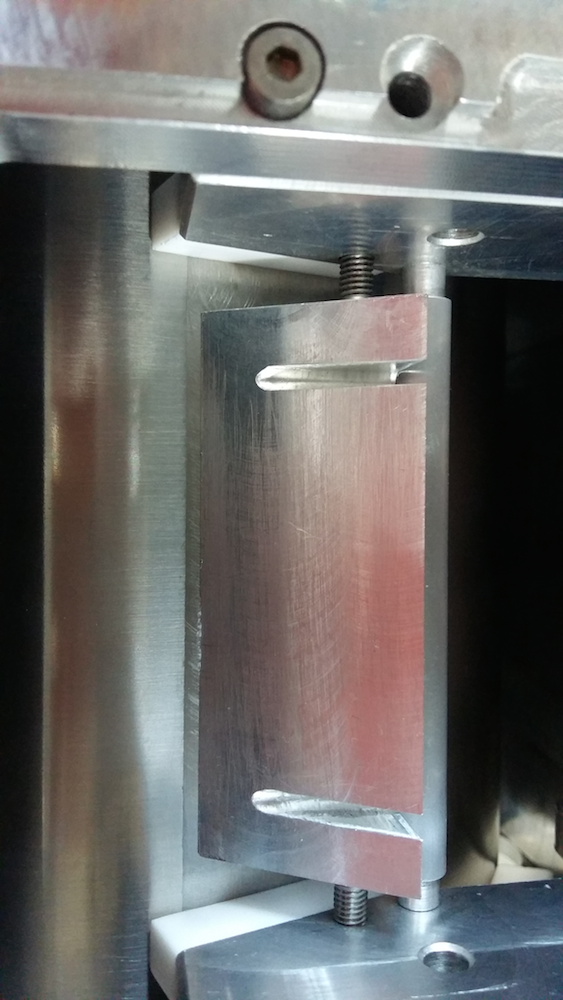 10
Bonding
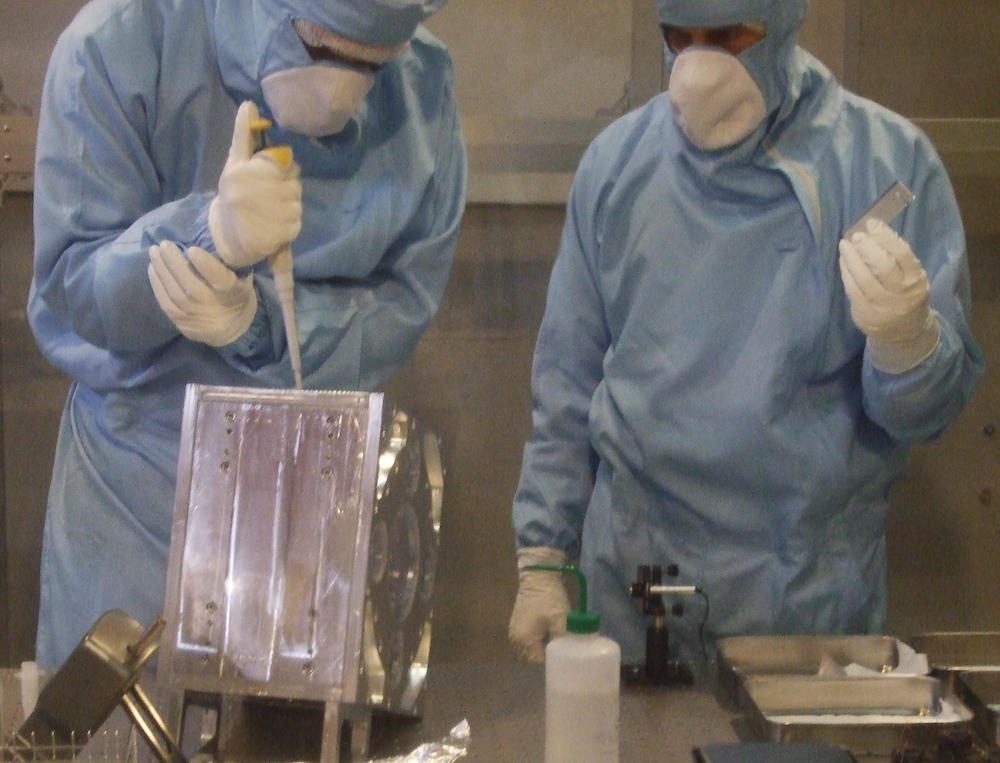 Photo: bonding solution being applied, while the ear is prepared
11
Checking ear position – 2hrs after bonding
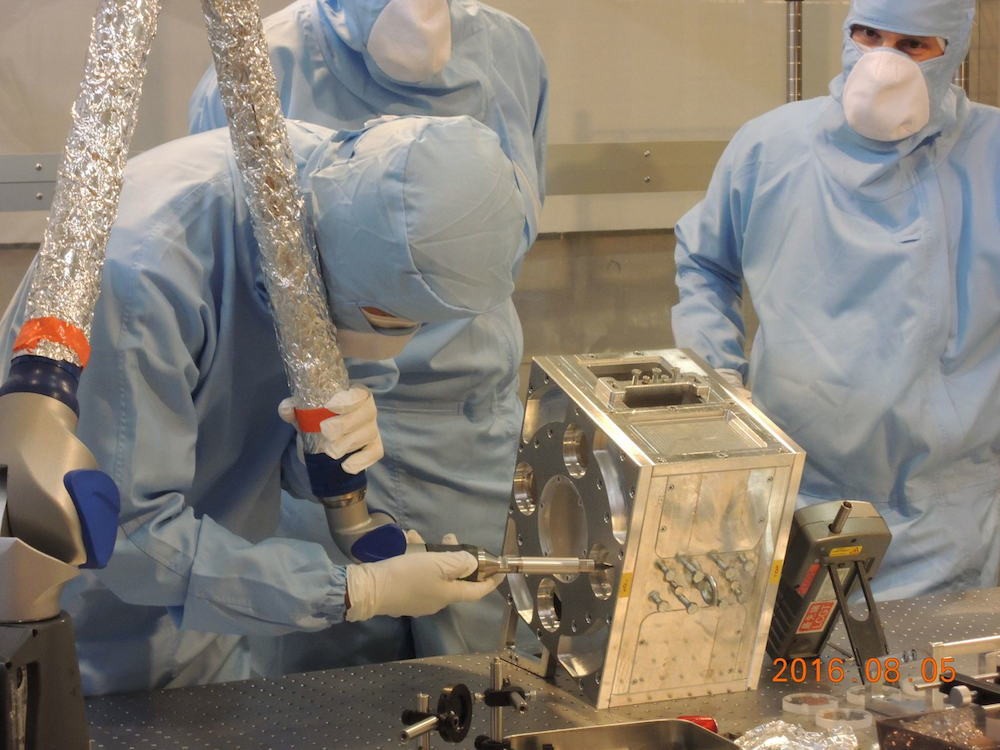 Faro arm system used to check the position of the ear
12
Degrees of freedom
The position of each ear with respect to three degrees of freedom was measured
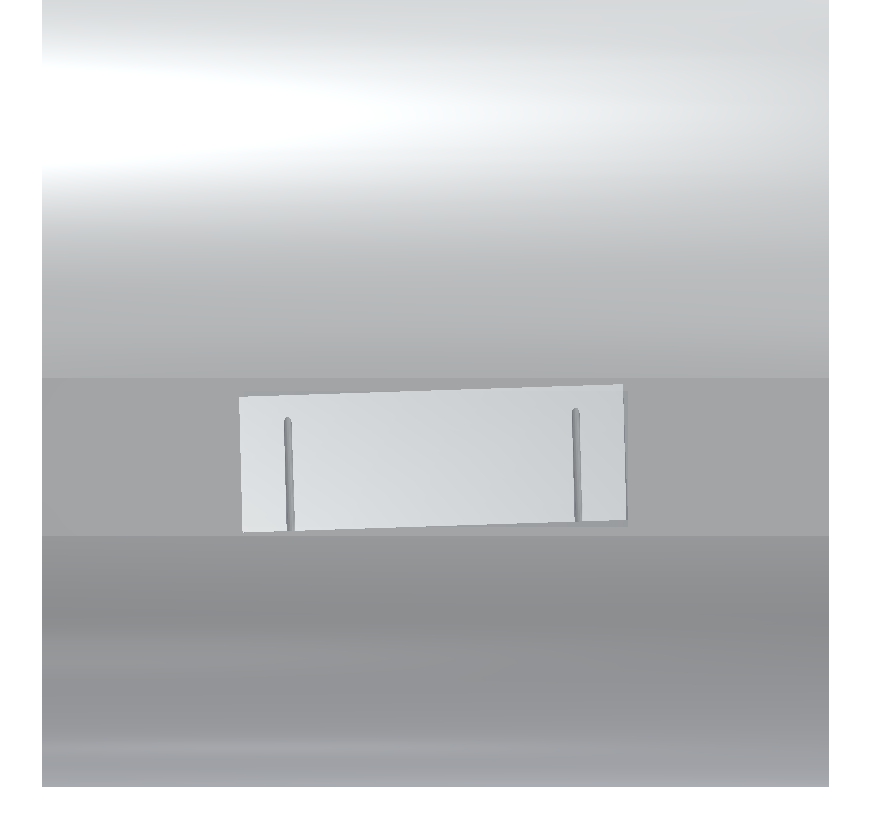 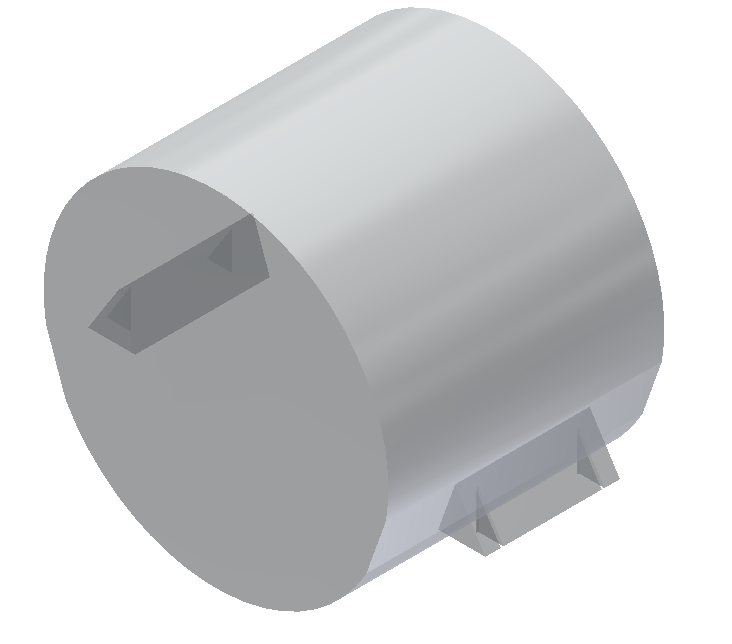 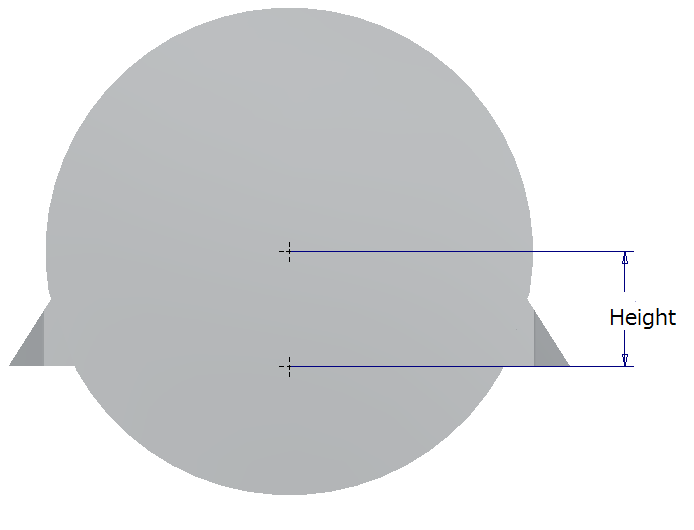 Optical axis
longitudinal
position
Vertical position
tilt
Results
In all degrees of freedom, the position of the ears met requirements imposed by fiber thickness the differences in fiber lengths
However, it is important to test the strength of the bond
Strength testing began on 16/09
Entire mass is supported by ears alone
Strength testing
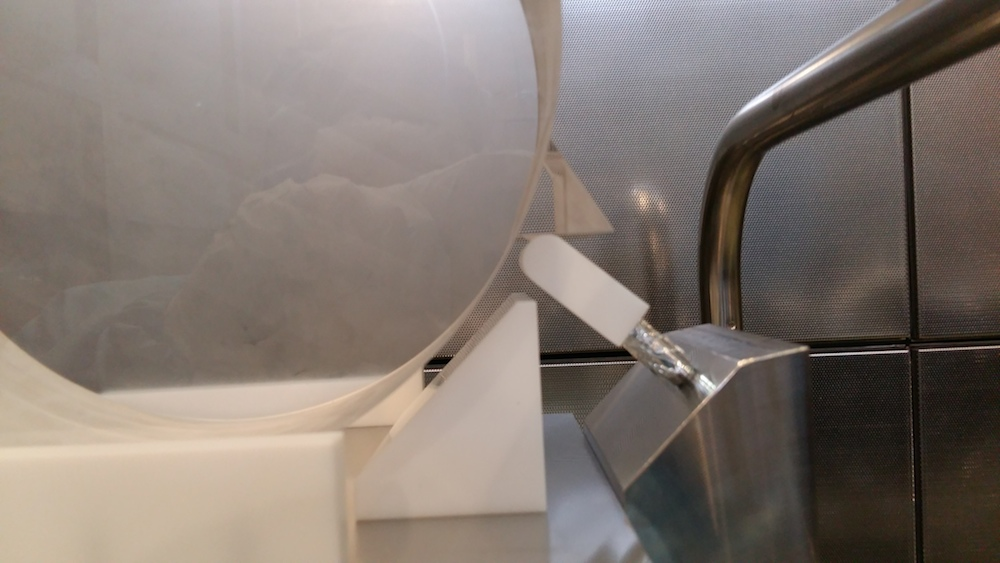 Ear supported by Teflon covered jig
Testing lasts for 2 weeks
Conclusions
The KAGRA mirrors will feature HCB bonding as part of the suspension
Sapphire ears have been successfully bonded onto a prototype sapphire mass
The positioning met requirements
Bond strength is currently under verification
The thermal conduction through these bonds will be tested in an all-sapphire suspension at KEK
Acknowledgements
NAOJ/ATC: Akutsu-san, Hirata-san, Mitsui-san
KEK: Enami-san, Araki-san
SK Service Co: Shimizu-san
University of Tokyo ISSP Workshop
University of Perugia Workshop
Glasgow: Marielle van Veggel
Other members of Cryo-payload
17
Any questions?
Thanks for your attention
18
Supplemental slides
19
How do we do HCB?
HCB must be done in clean room (Virgo: ISO3)
Simplified “LIGO style” HCB procedure is as follows:
Rub bonding surfaces with cerium oxide paste and rinse with De-Ionised water (twice)
Rub bonding surfaces with sodium bicarbonate and rinse with DI water (twice)
Rinse surfaces with DI water followed by methanol
Apply bonding solution (1:6 sodium silicate to DI water)
Place pieces together for bonding
Position must be checked before bond sets
Virgo uses different procedure
20
What is HCB?
HCB uses NaOH, KOH or Na2SiO3 solution to bond
Can bond silica based material as well as metal oxides
Hydroxide catalysis bonding (HCB) was first used by the gravity probe B experiment
Operation at 2.5K in UHV
HCB also used by Adv. LIGO and Adv. Virgo
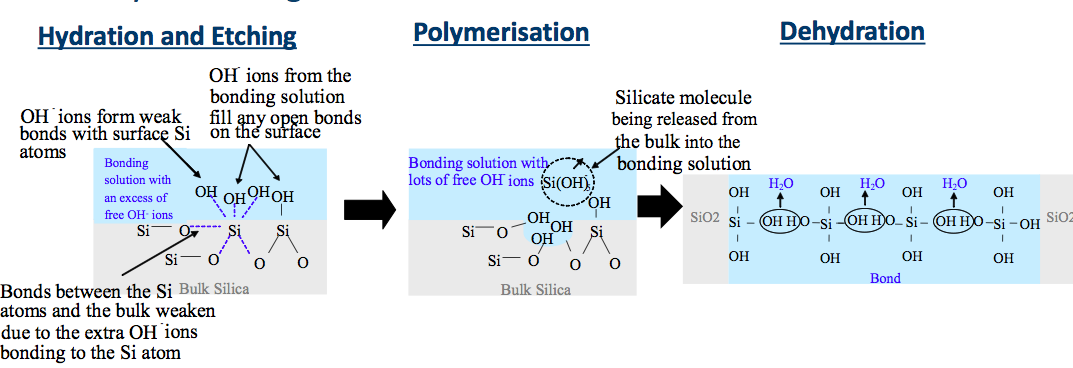 21
Results
Optical axis position (AR to triangle surface):
Ear 1 (bonded on 5/8): (41.9±0.1)mm
Ear 2 (bonded on 12/8): (42.27±0.05)mm


Design value: (42±0.1)mm
Ideal value: 42.2mm
(Mass design thickness: 164mm
Mass actual thickness: 164.4mm)
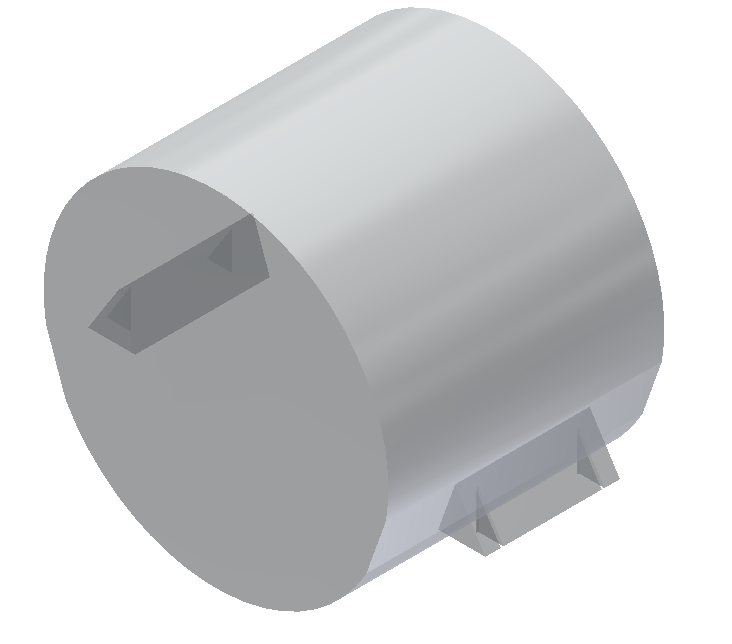 22
Results
Ear height:
Ear 1 (5/8):47.5-47.6mm
Ear 2 (12/8): 47.3-47.8mm


The acceptable variation
is determined by the 
variation in fiber length:
1mm! However, we aim
To minimise this for the ETM
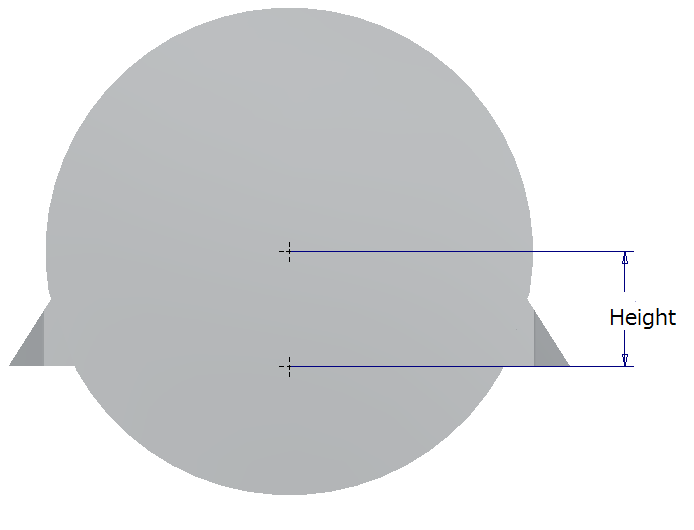 23
Results
Ear tilt
Ear 1 (5/8):0.3mrad
Ear 2(12/8): 6.6mrad

Both flat cuts have tilt, which
propagated as an error onto
only one side. This must be 
considered for the ETM.
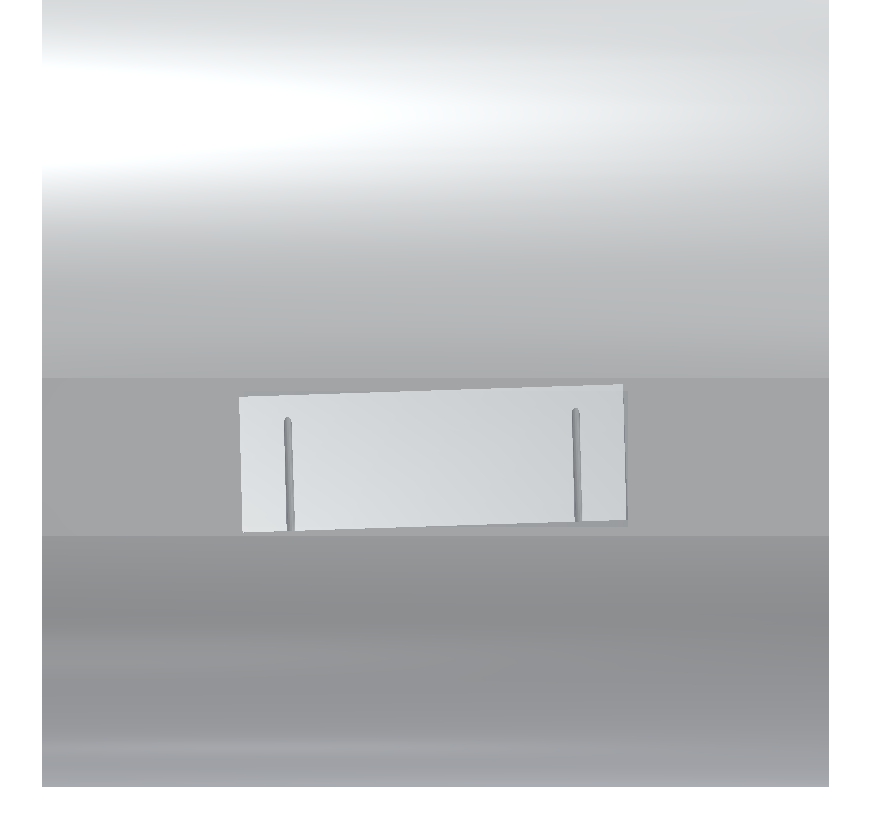 24
First Ear - bubbles
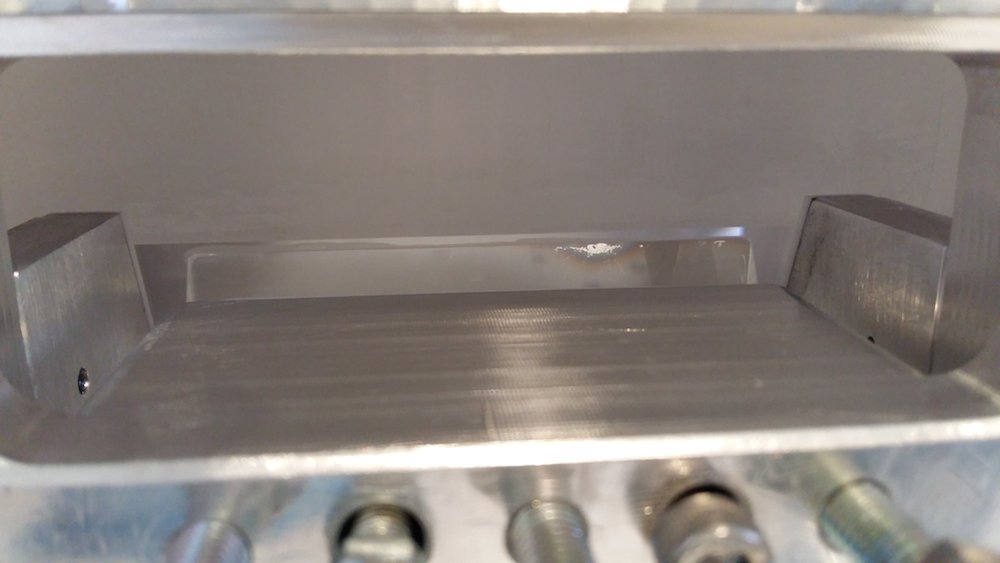 Ear bonded on 5/8 developed bubbles during curing
Ear was checked on 5/8 and 12/8 and no bubbles were found
Bubbles first observed 1.5 weeks after bonding
Cause to be investigated
25
Future work
HCB Curing will finish mid-September
Strength testing of the bonds will finish in late September
High resolution 3D position measurements should be made
The mass will be suspended for thermal conductivity/fiber Q measurements
New jigs for ETM under development
26
Future work
There are many differences between the mass used and the ETMs
A bulk will be prepared for a final bonding test to be carried out before the first ETM bonding
An array of bonding and suspension tests are planned between now and bonding and suspending ETMY
27
Bonding Jigs for KAGRA mirrors
Ear position very important for suspensions
KAGRA will use similar jig to Adv. Virgo
KAGRA bonding jigs developed in collaboration with U. Perugia
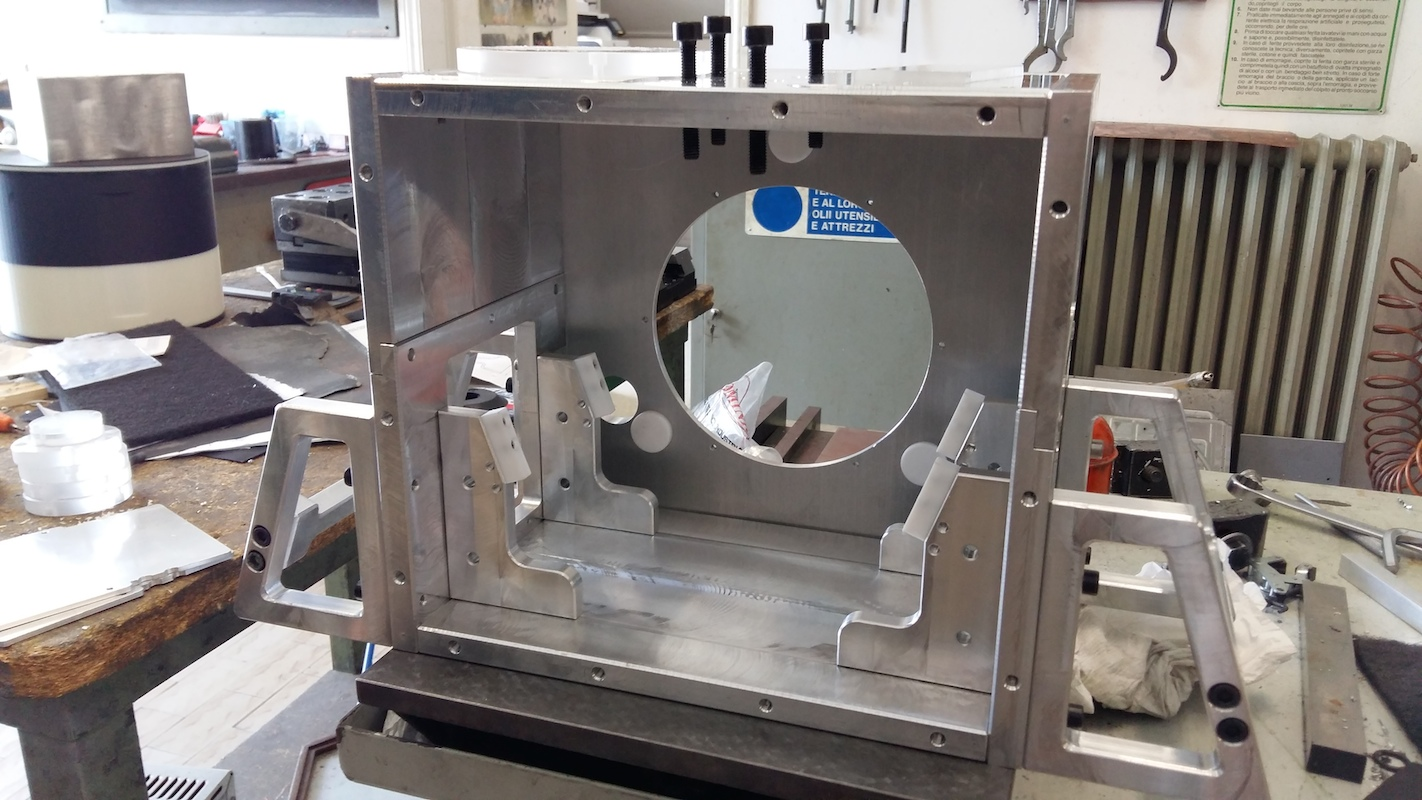 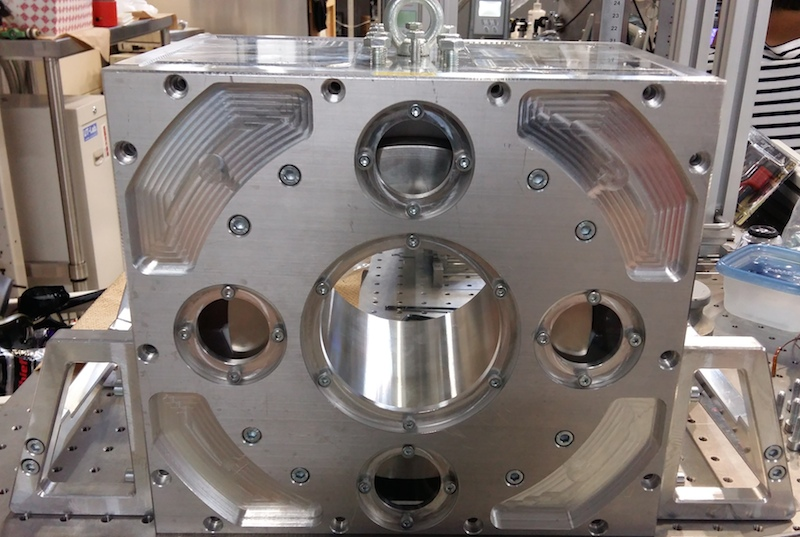 28
Bonding Jigs for KAGRA mirrors
Mirror is pressed on all sides by teflon
The box is rotated to rest on the handles during bonding
Handles parallel to mirror flats
Ear fixed in all degrees of freedom during bonding
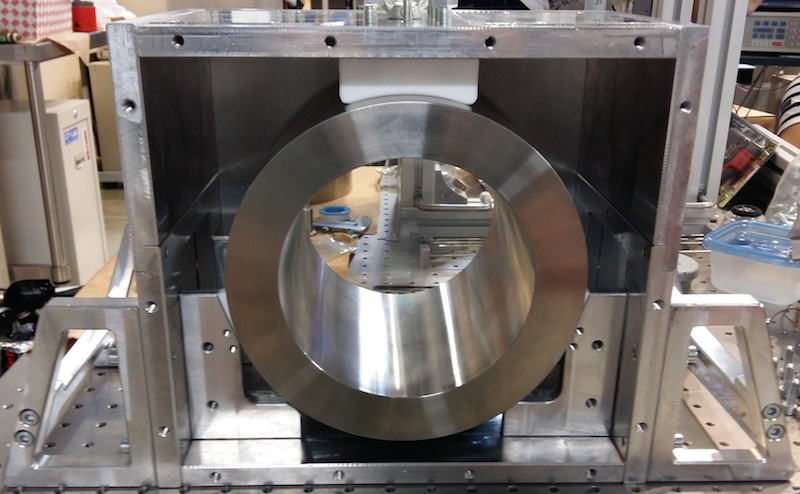 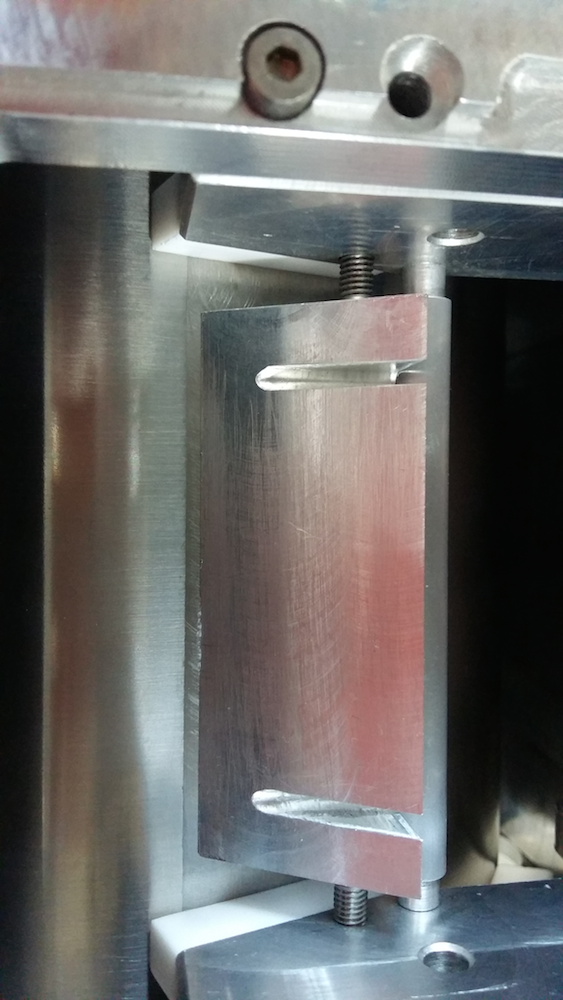 29
Metal Mass Jig Testing
Optical Axis positioning:
First   43.0183+/-0.06         43.0154+/-0.01      
Second  42.9346+/-0.04     43.0176+/-0.02
Third   42.9227+/-0.06        42.9996+/-0.03

Design value 42mm

Spacers were trimmed by 1mm after this!
30
Metal Mass Jig Testing
Ear height tests

First  46.78+/-0.01     46.82+/-0.05
Second 46.88+/-0.03   46.88+/-0.07
Third  46.97+/-0.06       46.98+/-0.1

Positions are reproducible to 0.1mm. However, offset from design value of 48mm.
31
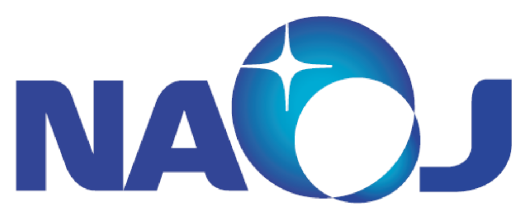 Surface figure measurements were done at 
Advanced Technology Center in
National Astronomical Observatory of Japan
http://www.nao.ac.jp/en/project/atc.html
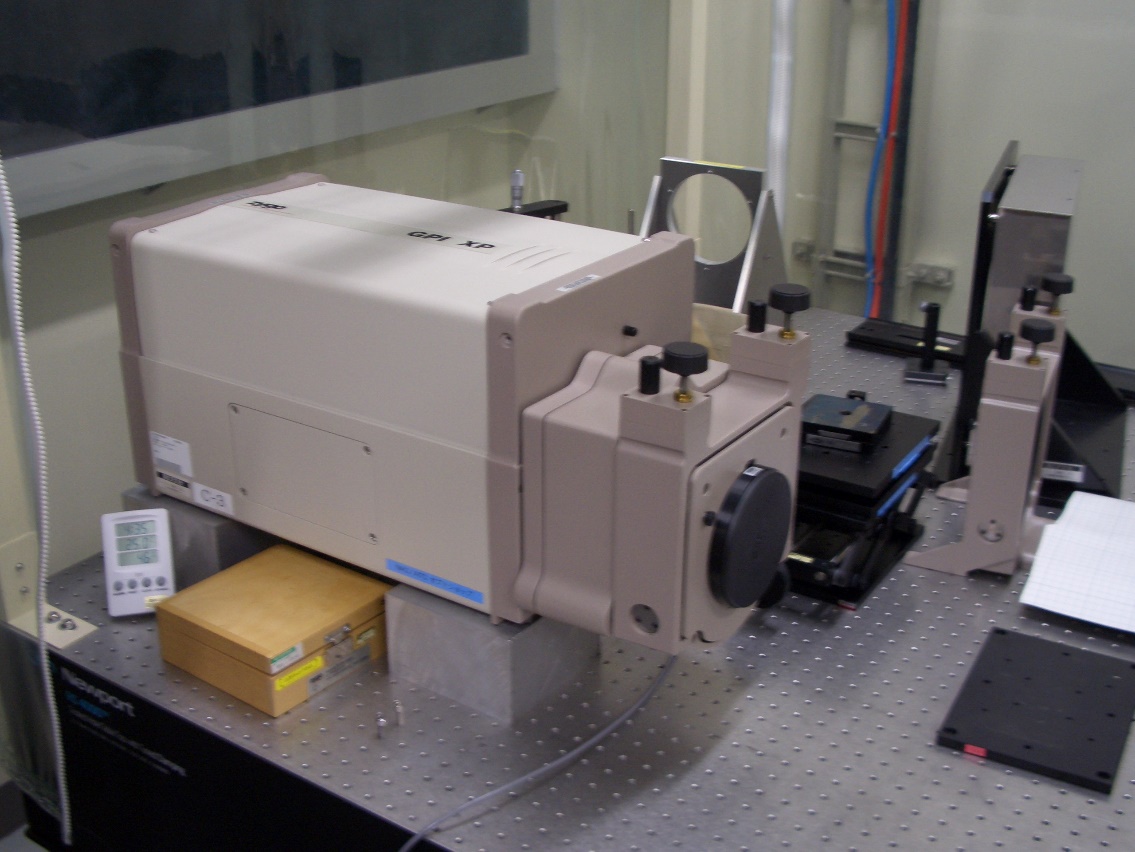 Zygo GPI Laser Interferometers
Light source: He-Ne(632.8nm)
Object size： <100 mm in diameter
32
Surface  A
33
Surface B
34
Prism: N1
35
Prism: N2
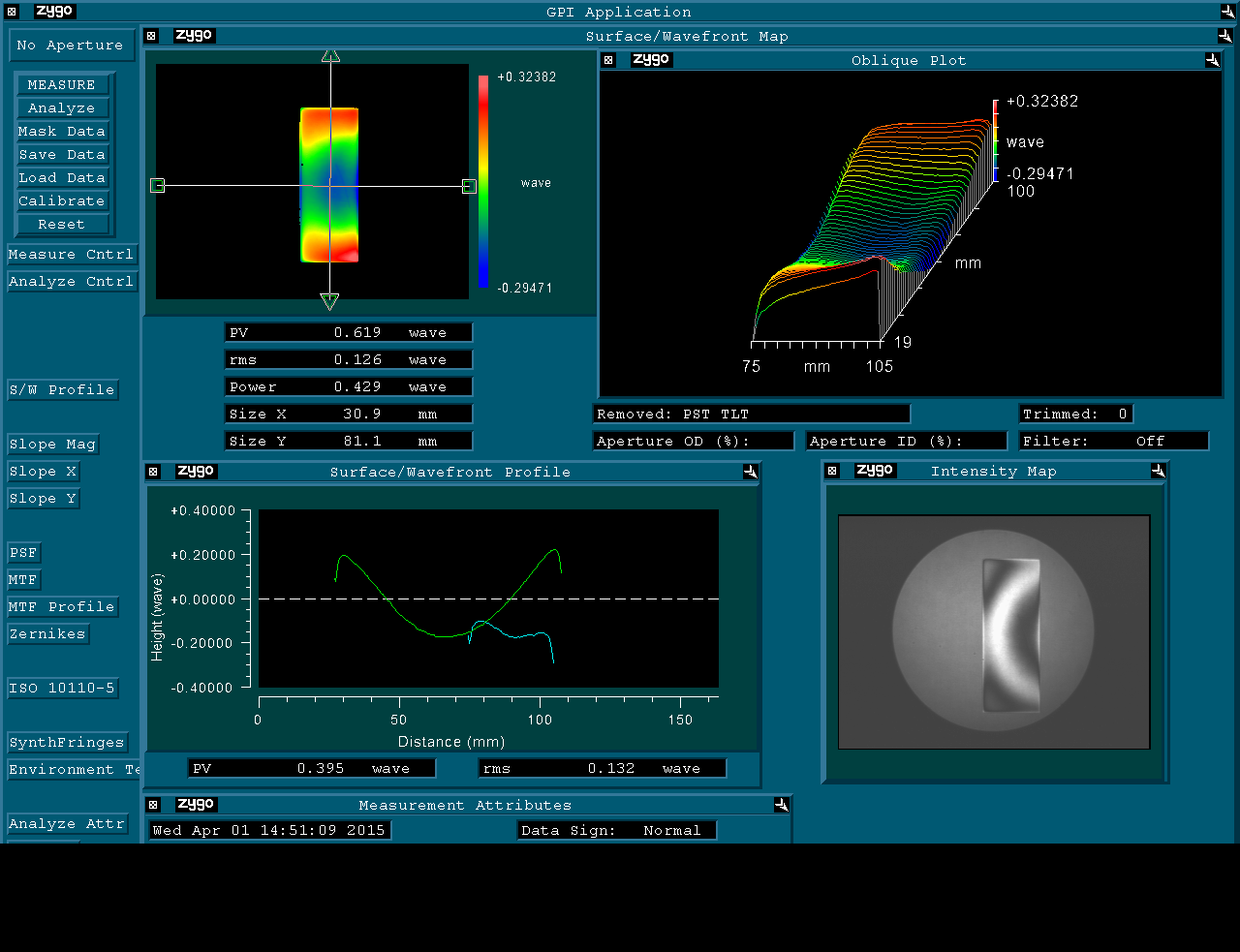 Future work/Schedule
ETM Box under design – will be fabricated during September
ETM sized metal mass for glue tests 16/10
Prototype mirror suspension tests up to 16/12
HCB using glass plates/prisms 17/1
HCB using sapphire plates/prisms 17/2
Suspension tests 17/2 17/3
Dummy bulk bonding 17/4
Dummy mirror suspension 17/5
37
Future work/Schedule
Clean room preparation (Toyama) 17/4
HCB –ETMY 17/6
Curing 17/7
Strength testing 17/7
Suspension 17/8
38